วันที่ 9  สิงหาคม 2565 เวลา 08.30-11.30 น.  นายสุวัฒน์  เข็มเพชร  รองผู้ว่าราชการจังหวัดยโสธร  นายสมยศ  นามพุทธา ท้องถิ่นจังหวัดยโสธร              พร้อมด้วยข้าราชการในสังกัดสำนักงานส่งเสริมการปกครองท้องถิ่นจังหวัดยโสธร ร่วมรับชมการถ่ายทอดสดพิธีเปิดโครงการรวมน้ำใจเป็นหนึ่งเดียว M.O.I. RUN  2022เนื่องในโอกาสการสถาปนากระทรวงมหาดไทย ครบ 130 ปี                    ในปี พ.ศ.2565  ผ่านเครือข่ายอินเทอร์เน็ต  (Web Conference)  ณ  ห้องประชุมหมอนขิด ชั้น 2  ศาลากลางจังหวัดยโสธร  โดย มีนายสุทธิพงษ์  จุลเจริญ  เป็นประธานในพิธีเปิด
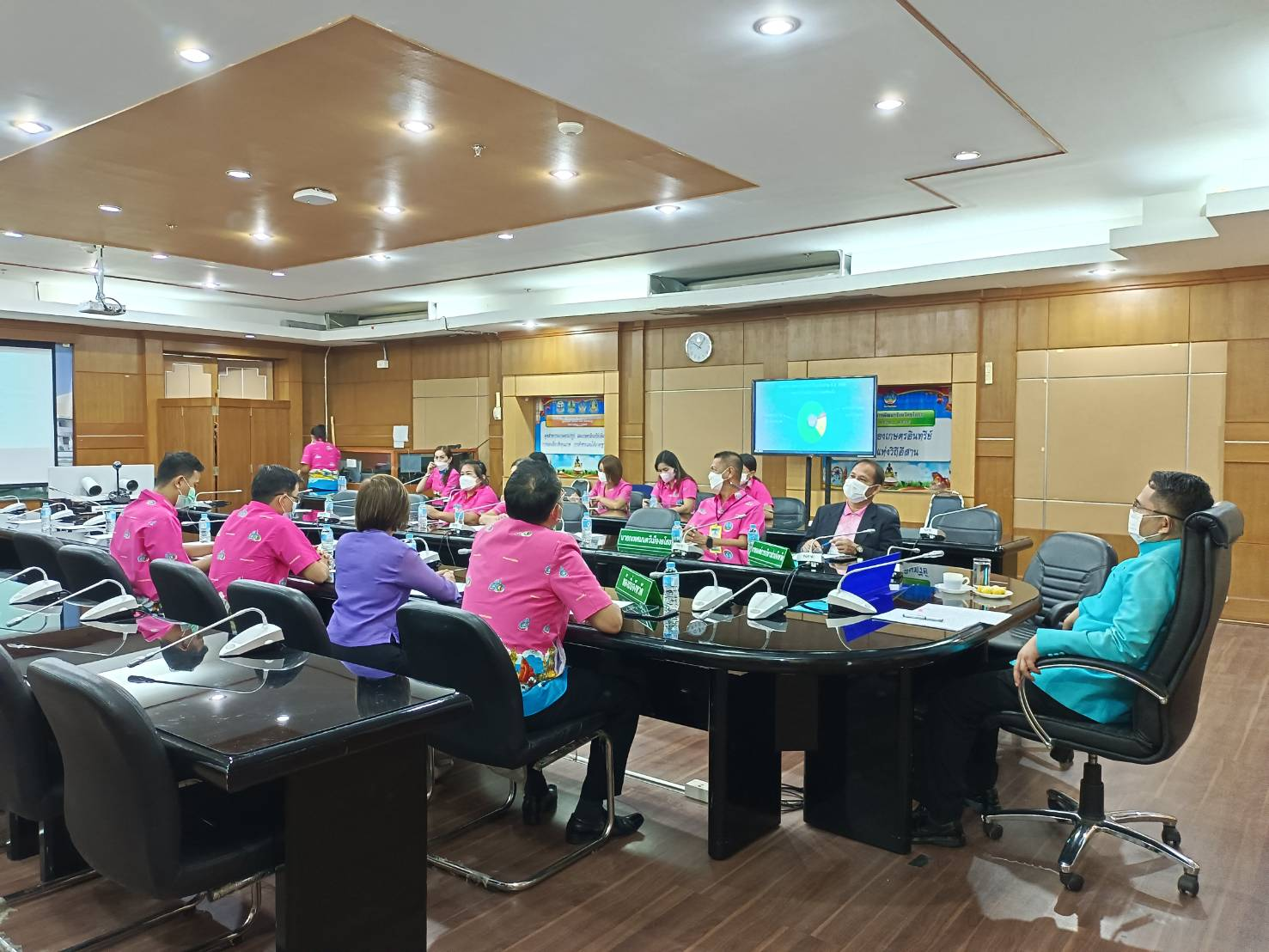 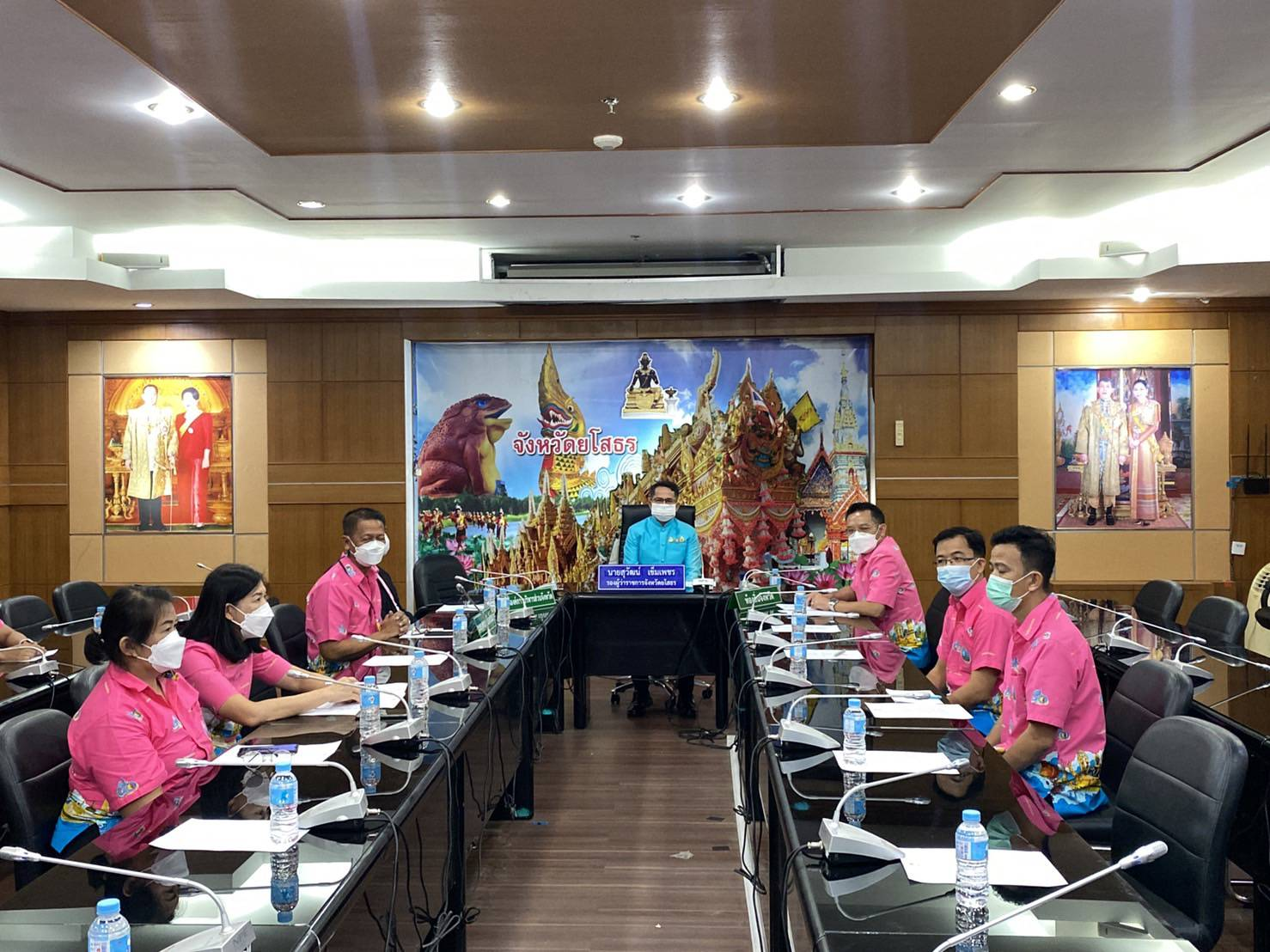 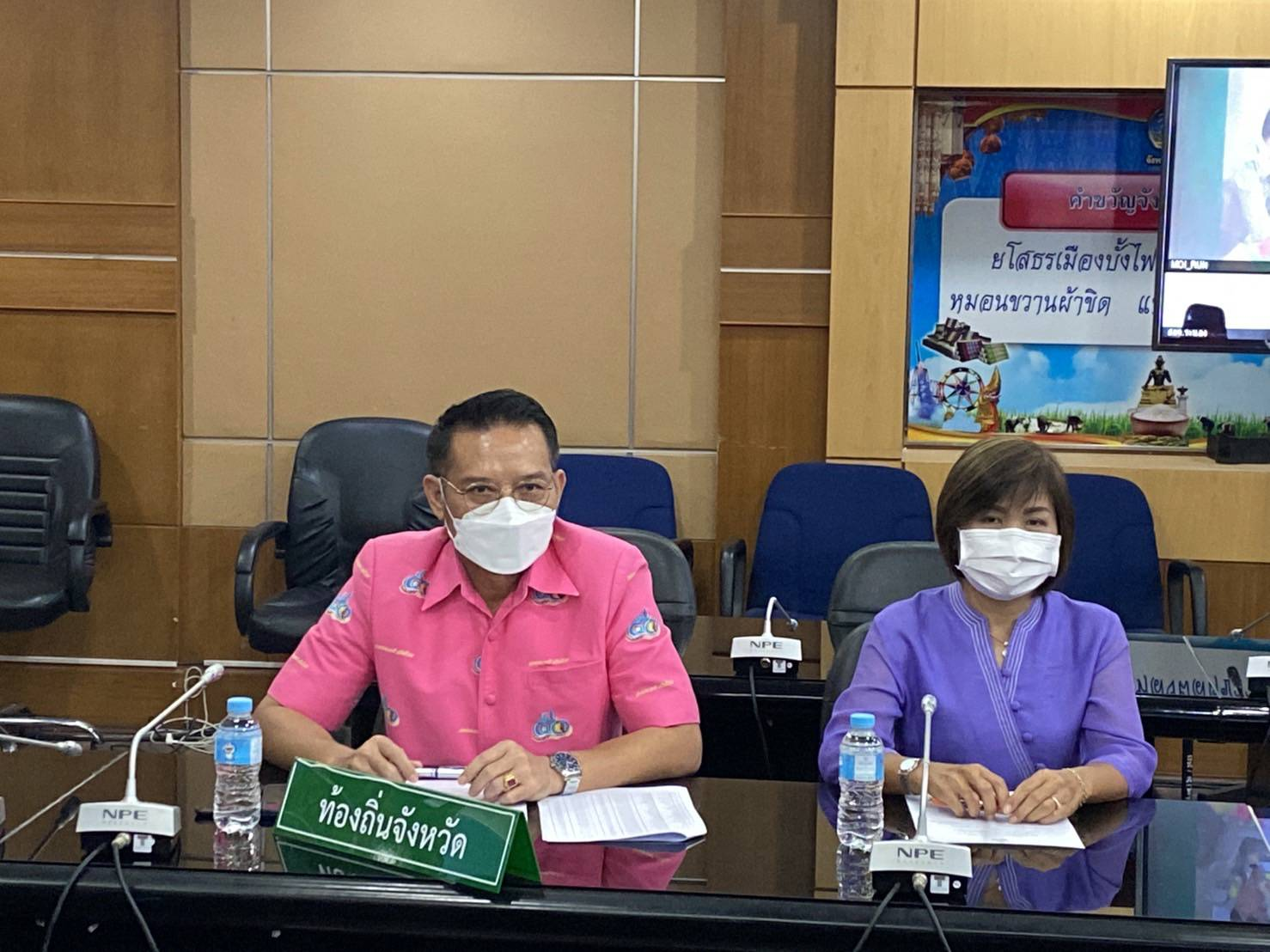 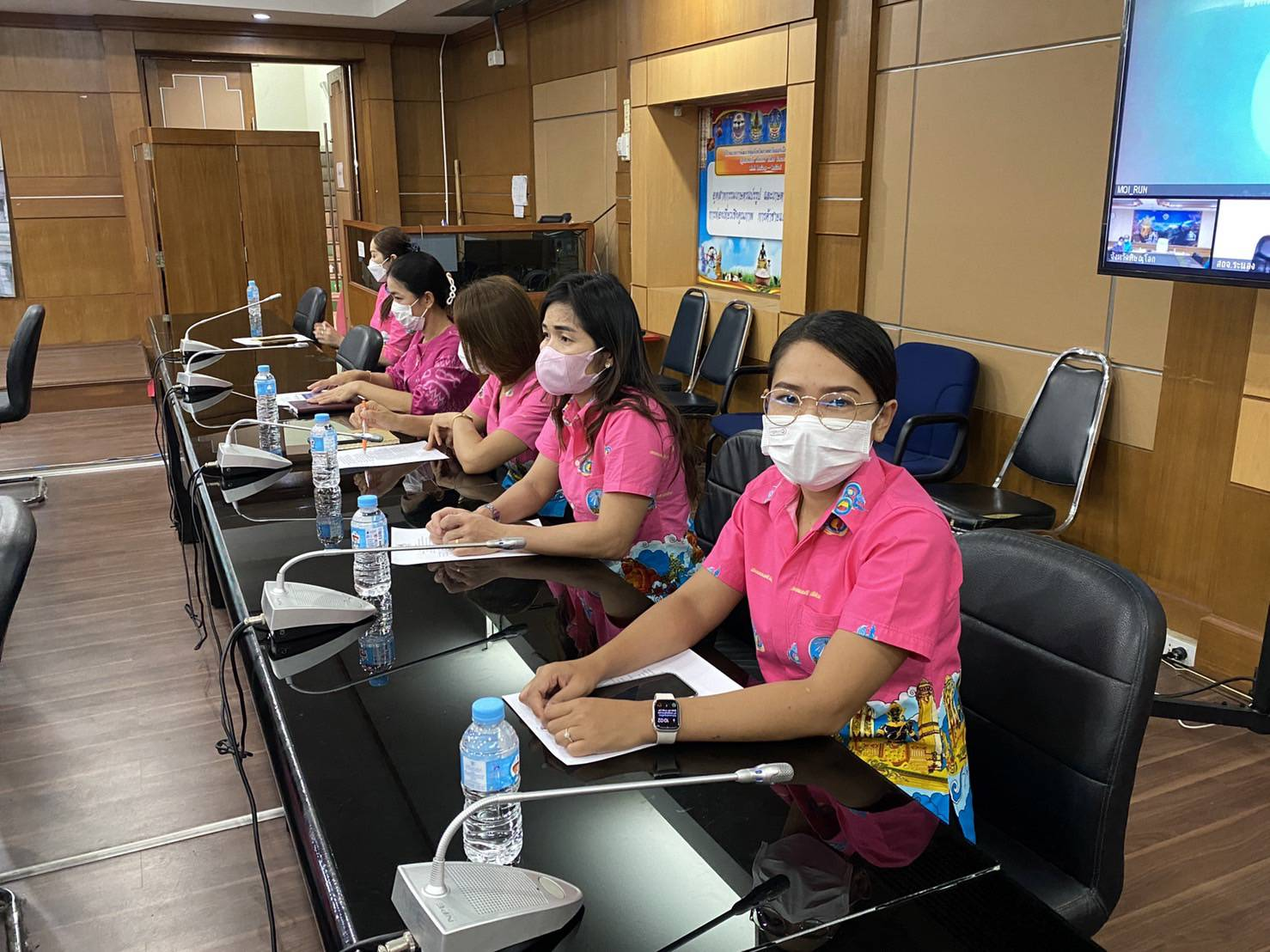